Navigating Labels and Vectors: A Unified Approach to Filtered ANNS
Yuzheng Cai, Jiayang Shi, Yizhuo Chen, Weiguo Zheng (Fudan University, China)
CSC2233 Winter 2025, Presented By: Hongcheng Wei
Filtered ANNS
Find the products matching the image where 10 < price < 50
E-COMMERCE
Retrieve the relevant news documents published by CBC
RAG
Use Cases
Return the relevant YouTube result, given the user’s geo and age constraints
Search Engine
Return the recommended movies for a user, such that publish_date > 2014
Recommender
Label Navigating Graph - Table of contents
01
02
03
Problems of Current Approaches
Label Navigating Graph
UNG Query
04
05
06
Discussion & Limitation
End-to-End Example
Experiment Results
01
Problems of Current Approaches
Problems of Current Approaches
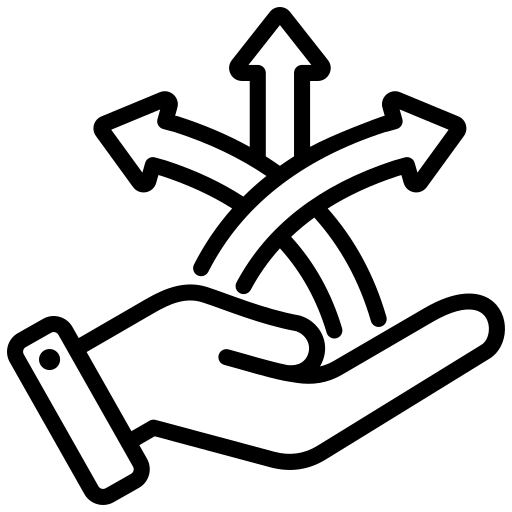 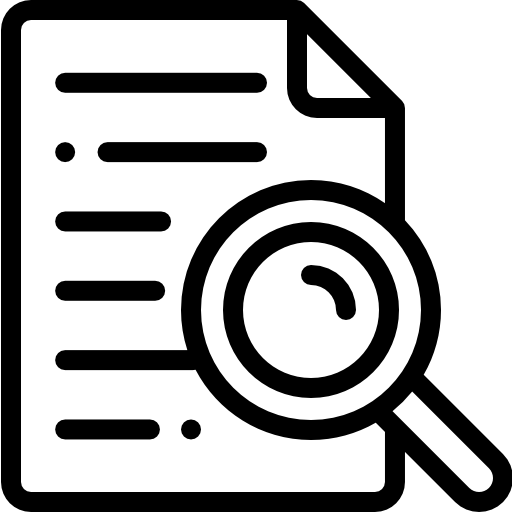 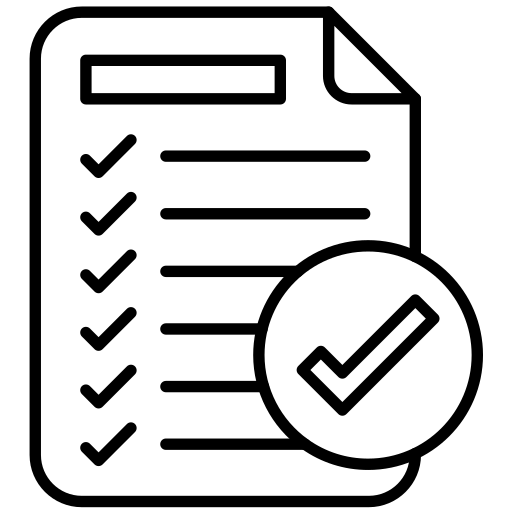 01
02
03
Versatility
Fidelity
Completeness
Current approaches are not flexible enough to support queries of any size and combination of attributes.
The query should only touch the vectors that satisfy the filter.
Real-world applications may require the ANNS to return all the entries if there are fewer than K entries matching the filter.
Aspects to Improve
Intuitions of the Paper
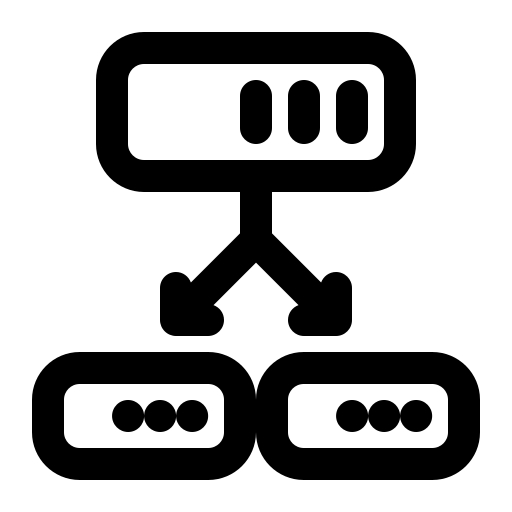 Partition Vectors into Disjoint Sets by “Label Sets”
Build separate proximity graphs for a group of vectors with the same label set.
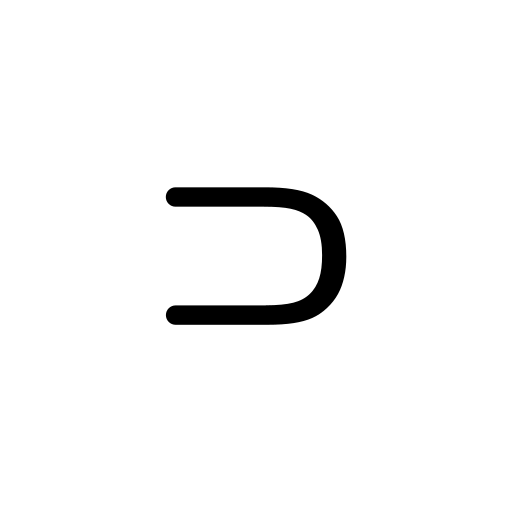 Exploit Set Containment of “Label Sets”
Uni-direction edges (cross-group edges) are added from sets to all its “minimum supersets”.
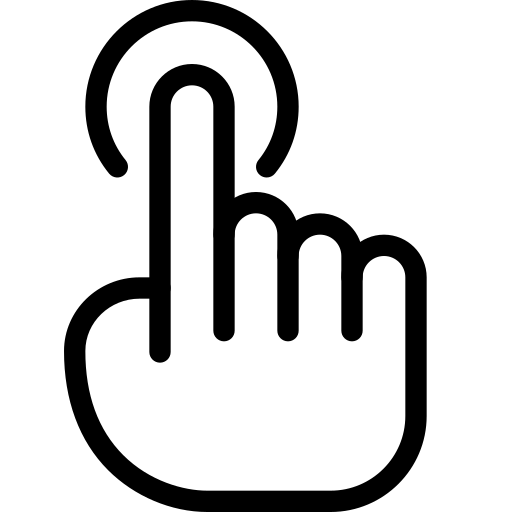 Only touches vectors matching the filter
Query starts from the entry sets and can only visit other sets through the cross-group edges, which preserve the filter condition.
[Speaker Notes: Say we have an dataset, where each entry contains some unstructured data and a set of associated structured attributes.

Here, we are seeing conference papers as examples.]
[Speaker Notes: We can generate an embedding vector for the unstructured data and do efficient NN queries on them. But how do we combine the index for the vectors and the index for the structured attributes.]
[Speaker Notes: Now the paper's insight is to define an abstraction called label.]
[Speaker Notes: Notice, each attribute has an attribute name and it's value assignment.]
[Speaker Notes: Combined, we call each of such attribute assignment in the dataset an label.

And it's easy to show that there are finite numbers of labels in a dataset with only discrete data types, upper bounded by the length of the Cartesian Product between all attribute names and all value assignments.]
[Speaker Notes: In this presentation, I am going to show a label as this colored rectangle thingy to represent notation visually.

And if two labels has the same color, it means they have the same attribute name.

And if two labels has different color, it means they have the different attribute name.

The attribute value assignment is displayed in the center.]
[Speaker Notes: Now let's represent the entries attribute with the labels.]
[Speaker Notes: Let's now put everything together. Here we have the embedding vectors.]
[Speaker Notes: Let's now put everything together. Here we have the embedding vectors.

And the labels.]
[Speaker Notes: Then we define the label set of an entry as the sets of it's label.]
[Speaker Notes: Now let's consider all entries in the dataset, each entry have a corrosponding label set according to our definition.]
[Speaker Notes: Here are all the unique label sets in our dataset.]
[Speaker Notes: Next, let's group the vectors by the unique label sets.]
[Speaker Notes: Next, let's group the vectors by the unique label sets.]
[Speaker Notes: Next, let's group the vectors by the unique label sets.

Notice that each vector have a unique label set, so this essentially allows us to partition the dataset into sets of vectors that are disjoint, where each label set owns a unique partition.]
[Speaker Notes: Now, let's focus on the label sets.]
[Speaker Notes: More specifically, these three label sets...

Does anyone notices anything related to those sets?]
[Speaker Notes: More specifically, these three label sets...

Does anyone notices anything related to those sets?

Let's zoom in on those.]
[Speaker Notes: There are some set containment relationships between them, or supersets.

Note that, what this really means is that some entries in the dataset have missing attribute values...]
[Speaker Notes: The paper focuses on the minimum supersets, which are defined as the supersets pairs that doesn't have another superset in between of them.

Show example...]
[Speaker Notes: Given that, let's now define Label Navigating Graph, which is also the paper's core intuition. Here are all the label sets.]
[Speaker Notes: These three are the label sets that we have seen in previous example.]
[Speaker Notes: Recall that, here are the minimum supersets relationships for them.]
[Speaker Notes: Let's add in the minimum superset relationships for the rest of the label sets.]
[Speaker Notes: Now, we are going add edges in the LNG graph according to the minimum superset relationship.

More specifically, we want to add edges in the reverse direction of minimum superset relationship between two label sets, so from the subset to it's supersets.]
[Speaker Notes: Let's do that for all label sets, and here are the result.]
[Speaker Notes: Here, I want to highlight one important property of the LNG graph, which is that if we start from any node in the LNG graph, all the node that we can reachare supersets of the starting node.

Well this is trivial given how we constructed the graph, the edges always points to supersets.

This is related to how the paper meet the fidelity requirement we talked before.

So by starting from a label set that meets the query label set, all nodes we can reach also preserves the query filter.]
[Speaker Notes: For example, if you start the traversal at the label set of only the label venue=SIGMOD.]
[Speaker Notes: All the nodes that you touches satisfy are all supersets of your starting label set. So they all contains the label SIGMOD.]
[Speaker Notes: All the nodes that you touches satisfy are all supersets of your starting label set. So they all contains the label SIGMOD.]
[Speaker Notes: Next, let see how shall we incorporate the vectors into this graph.]
[Speaker Notes: Recall that each label set correspond to a unique set of vectors.

Here are the vectors.]
[Speaker Notes: For each set of vectors sharing the same label set, we build a proximity-based navigation graph, which can actually follow any graph-based vector index design.]
[Speaker Notes: Now, each subgraphs itself are connected, let's connect each subgraphs.

Remember the LNG that we built on top of the label set containment relationship? We will use those to connect the subgraphs together.]
[Speaker Notes: The cross group edges are added with these two specific rules...]
[Speaker Notes: The cross group edges are added with these two specific rules...]
[Speaker Notes: The cross group edges are added with these two specific rules...]
[Speaker Notes: Let's zoom in onto this part, and see it in detail.]
[Speaker Notes: Now, according to rule 1, for Delta = 1, we need to pick the nearest one vector (in terms of proximity) from these candidate.

In terms of implementation, since we have a graph index for each subgraph, we can essentially issues KNN queries to find the top-Delta closest vector, and this can be performed parallely, since we are not modifying the subgraph index.]
[Speaker Notes: This is the closest vector in this example, we simply connect them.]
[Speaker Notes: This is the closest vector in this example, we simply connect them.]
[Speaker Notes: Now, according to rule 1, for Delta = 1, we need to pick the nearest one vector (in terms of proximity) from these candidate.

In terms of implementation, since we have a graph index for each subgraph, we can essentially issues KNN queries to find the top-Delta closest vector, and this can be performed parallely, since we are not modifying the subgraph index.]
[Speaker Notes: This is the closest vector in this example, we simply connect them.]
[Speaker Notes: This is the closest vector in this example, we simply connect them.]
[Speaker Notes: Now, according to rule 1, for Delta = 1, we need to pick the nearest one vector (in terms of proximity) from these candidate.

In terms of implementation, since we have a graph index for each subgraph, we can essentially issues KNN queries to find the top-Delta closest vector, and this can be performed parallely, since we are not modifying the subgraph index.]
[Speaker Notes: This is the closest vector in this example, we simply connect them.]
[Speaker Notes: This is the closest vector in this example, we simply connect them.]
[Speaker Notes: Another condition that we need to meet is that: we need to ensure at least one edge are added to each minimum supersets, to ensure connectivity of the unified navigating graph.]
[Speaker Notes: So here, we need to add one more edges to ensure rule 2 is valid.]
[Speaker Notes: Here are the inner edges for each subgraph. And now that's everything we are going to add for this portion of the graph.]
[Speaker Notes: Note, the rule 2 ensures that the UNG graph is connected, such that if you start a traversal from a label set, you can eventually reach all it's supersets.

This is related to ensuring the completeness property:

Assuming a subgraph index with good connectivity, meaning you can reach all vectors from the entry vectors.
And since rule 2 ensures that at least Delta cross-group edge is connected between any minimum superset pair, this means we can reach at least Delta nodes in the superset nodes, and so on.

So in the end, you can reach at least Delta vectors, so you can tune the Delta parameter to ensure completeness.

And the paper also mentioned that completeness can typically be archived for Delta smaller than k.

Completeness is proven more rigorously in the paper.]
[Speaker Notes: Let's overlay everything into one picture.]
[Speaker Notes: Next, let's look at how to perform query.]
[Speaker Notes: Suppose we have a filtered ANNS query like this...]
[Speaker Notes: Let's represent the filter condition as labels.]
[Speaker Notes: Notice, the label set abstraction provides versatility on the query filter, where any size and combination of the attributes can be represented.]
[Speaker Notes: Next, let's see how do we process the such query, with the label set as the filter.

First step is to find something called the "Entry Sets", which is where we should start the graph search.

Intuitively, we should start at those that satisfies the filter, which are just the supersets of the query label sets.]
[Speaker Notes: There are two cases in finding the entry set.

Case 1 is the trivial case, which the query set directly matches one of the label set in LNG.
In this case, we can directly start from that set.

Case 2 is a bit more complicated.]
[Speaker Notes: Trivially, handling case 2 would just require us to use all superset.

However, that may be too much.

We can start from the minimum supersets of the query label set, all supersets are reachable by traversing the cross-group edge.

The paper introduces a method using Trie + Inverted List to efficiently find the minimum superset of any query label set.]
[Speaker Notes: And for this particular example, the entry set is ...]
[Speaker Notes: The next step is just to perform the greedy best first search from all nodes in the entry set's graph.]
[Speaker Notes: We just follow the standard best-first search using the distance heuristic.

We start by populating the queue with entry vectors from the entry sets's subgraph index.
We select randomly, Sigma of them.

Then, each time, we pop the best vector based on the heuristic, and push all it's out-edges.
We also only keep the best W candidate to keep the search queue short.
Note that, the cross-group edges are also in the out-neighbour's list, so during this step,we are exploring other partitions' graph, through these edge.

Lastly, the greedy search stops when all W candidate are explored.]
[Speaker Notes: We just follow the standard best-first search using the distance heuristic.

We start by populating the queue with entry vectors from the entry sets's subgraph index.
We select randomly, Sigma of them.

Then, each time, we pop the best vector based on the heuristic, and push all it's out-edges.
We also only keep the best W candidate to keep the search queue short.
Note that, the cross-group edges are also in the out-neighbour's list, so during this step,we are exploring other partitions' graph, through these edge.

Lastly, the greedy search stops when all W candidate are explored.]
[Speaker Notes: We just follow the standard best-first search using the distance heuristic.

We start by populating the queue with entry vectors from the entry sets's subgraph index.
We select randomly, Sigma of them.

Then, each time, we pop the best vector based on the heuristic, and push all it's out-edges.
We also only keep the best W candidate to keep the search queue short.
Note that, the cross-group edges are also in the out-neighbour's list, so during this step,we are exploring other partitions' graph, through these edge.

Lastly, the greedy search stops when all W candidate are explored.]
[Speaker Notes: Let's see an example...]
[Speaker Notes: Here are the entry sets.]
[Speaker Notes: Here are the selected entry vectors.]
[Speaker Notes: Let's next see an example]
Evaluation
Intel(R) E5-2678v3 CPU @2.5GHz + 220GB RAM
[Speaker Notes: Let’s see some evaluation experiments that the paper conducted.

So here is the setup:
- Total of 2 different query workload,
	- Label Equality is a special case, where the all values must matches with all values
	- Label Containment is basically the AND predicate.

The dataset includes a few smallish datasets, and only a few reach the million-level. 
Notably, some datasets didn’t come with attributes, so synthetic attributes are used (following the same method of generation as prior work)

The algorithm baseline uses a pre-filtering approach, utilizing the LNG but only conduct flat search.
The UNG in the experiment is using Vamana as it’s underlying graph index for the partitions.
Comparing against a few other popular approaches like Sittched/Filtered Vamana.]
Evaluation – Throughput vs. 10-Recall@10
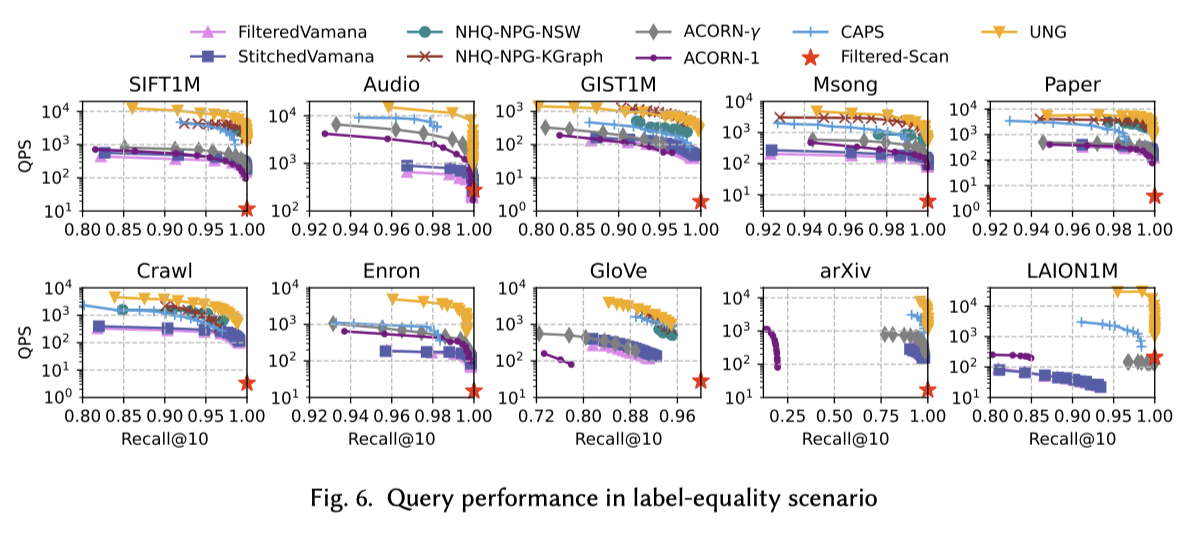 [Speaker Notes: This is showing the Throughput vs Recall graph on the label equality workload. 

As shown here, the UNG design (the orange/yellow one) can achieve one of the best trade-off out of all.

Showing 2x query per second at 95% recall.

I want you to focus on the graph on the GloVe dataset, we can see that the UNG is struggling to reach high recall]
Evaluation – Throughput vs. 10-Recall@10
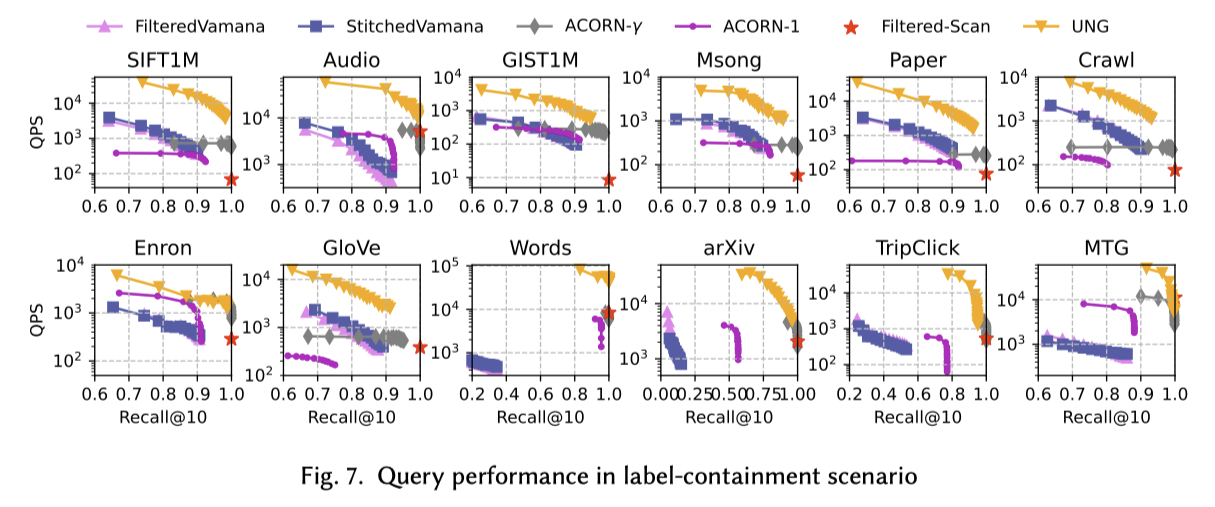 [Speaker Notes: This is the label containment case, and the UNG’s trade-off is the best in this experiment.

Showing 10x query per second at 95% recall.

This makes sense, given LNG’s structure has optimization targeting this case, while others don’t.

Again, keep in mind the GloVe dataset, we can see that the UNG is struggling again to reach high recall]
Evaluation – Construction Time
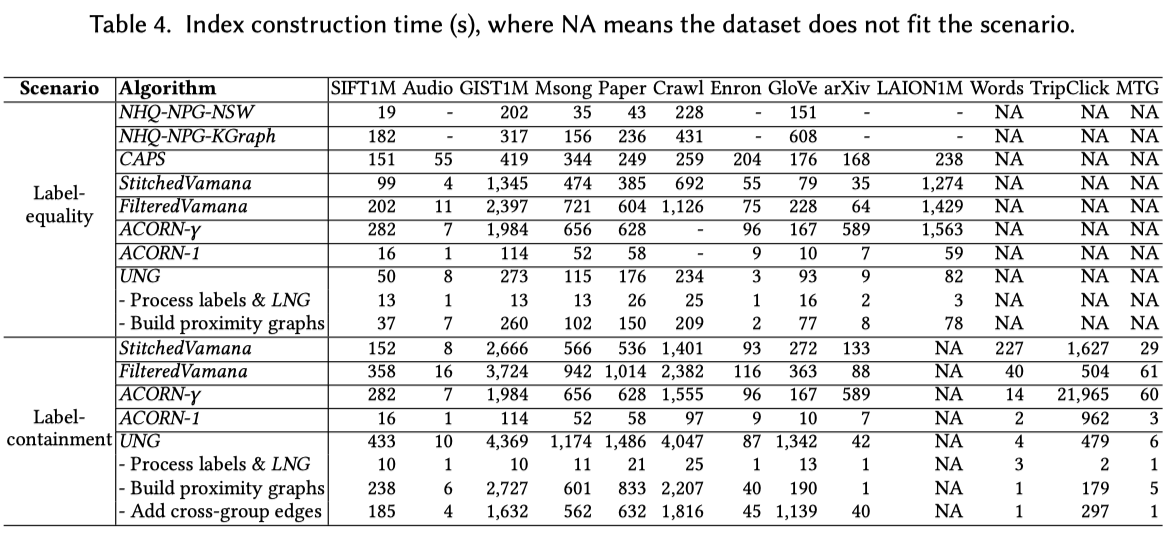 2
1
[Speaker Notes: In terms of construction time 
The construction time of the underlying proximity graph dominates,
And the LNG construction time is minimal.
One important observation is that the time for adding cross-group edges varies dataset by dataset, 
some taking on-par as building the proximity graph, and some taking 10x the proximity graph build time.
This is likely caused by the large amount of unique label set from the dataset, In such cases, the unified graph is mostly comprises of cross-group edges,
And given the constrained nature of the cross-group edge, it is not the best for proximity navigation, so the recall will suffer.
Which is exactly we have seen from before.]
Evaluation – Index Size
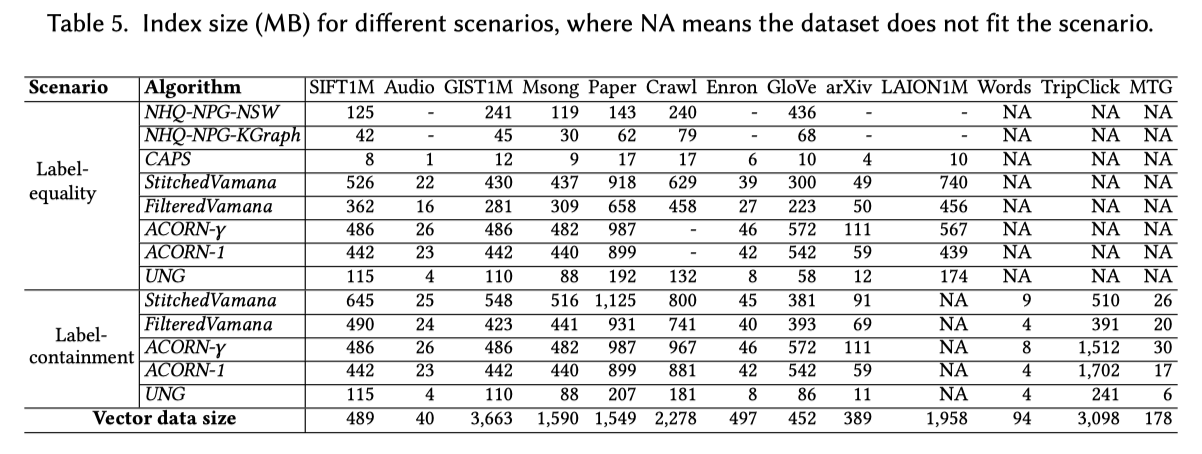 [Speaker Notes: UNG’s index size in this table is smaller than some other designs like Filtered/Stitched Vamana, while it can achieve on-par or better throughput-recall tradeoff.]
Evaluation – Query Specificity
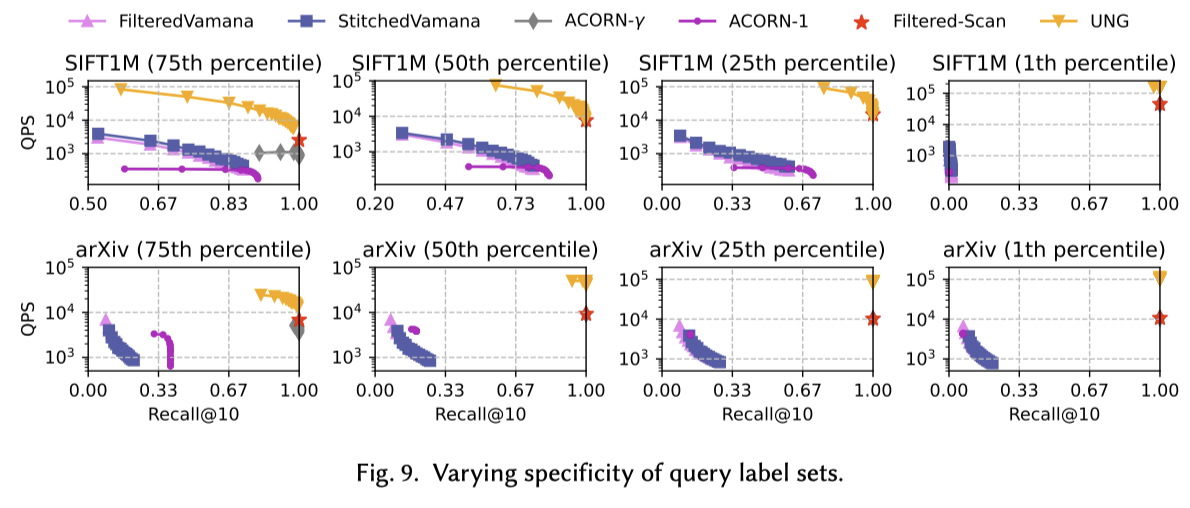 [Speaker Notes: The paper also conducted a bunch of experiments on different factors that may influence the performance, 

for example: number of threads, different label generation / distributions.

One graph that I think is interesting and really highlights the strength of UNG, is varying query specificity.
Which is varying how selective the query filter is.

As you can see, while other designs’s recall degrade as the query becomes more selective, UNG actually benefit from higher and higher specificity.]
Evaluation – Parameters
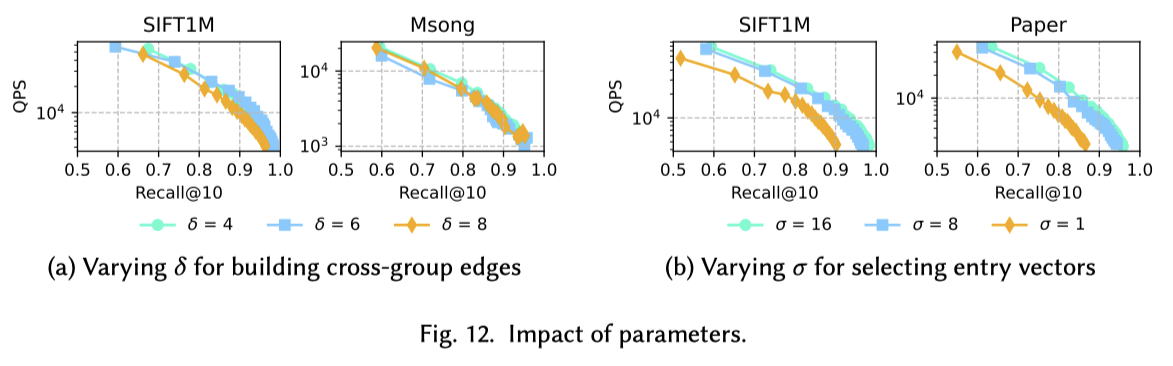 [Speaker Notes: Another experiment is about varying the different parameters of UNG,

Specifically:
Delta, which is the number of cross-group edge added to each vector.
Higher delta should improve connectivity, but the experiment observes it doesn’t really have an effect.
Which is kinda suggesting the constraint on it is really the bottleneck.
Or the experiment has some problem.
Sigma, which affects the number of entry vector to use initially in the search queue.
Higher sigma should lead to exploring more search space, and should improve performance.
And the experiment agrees on that.]
Evaluation – Bad Cases
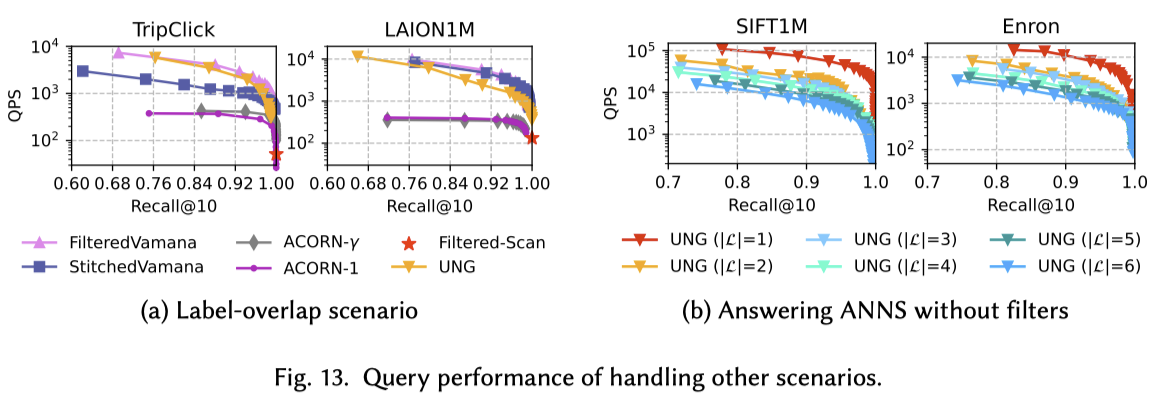 [Speaker Notes: And then, the paper also explores the bad cases for UNG, which comes down to two senario

Label overlap is similar to Label containment, but it is the OR predicate.
The paper suggests the algorithm for this case would just be searching each query label separately and then combining the results.
As shown, the UNG’s performance edge no longer exists here and is sometimes beaten by other designs.

Another case is the unfiltered query, which funny enough, the paper no longer shows comparisons to other designs.
Instead, the L in the legend represents the set of all possible label, and here each line represent UNG on different L universe size.
As we can see, the UNG already suffers from throughput even at very small sizes.]
Discussions & Limitations: The Goods
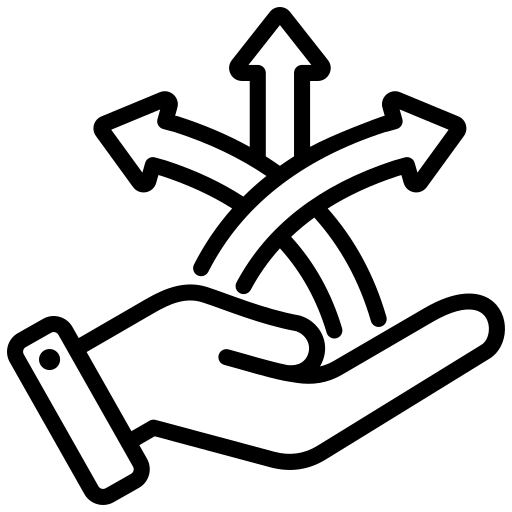 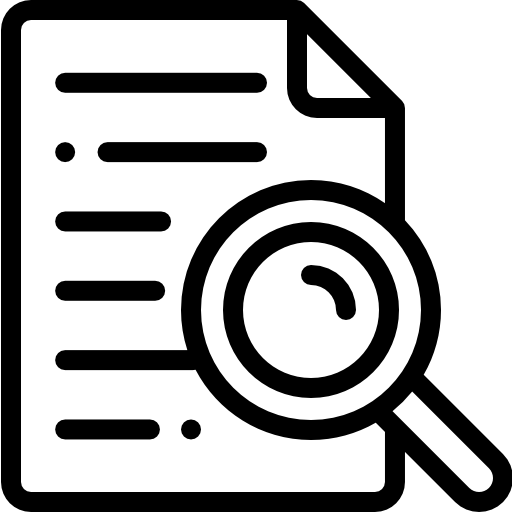 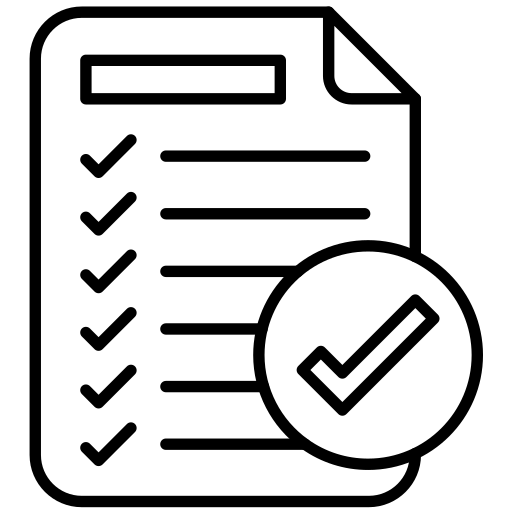 01
02
03
Versatility
Fidelity
Completeness
The label set abstraction is flexible enough to accommodate filters of any size and on any combination of attributes.
The query begins in the entry set that satisfies the filter, and the traversal always preserves the filtering conditions.
Discussions & Limitations: The Bad and Ugly…
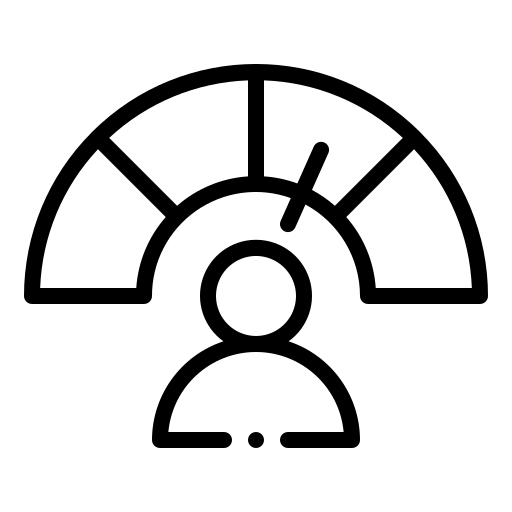 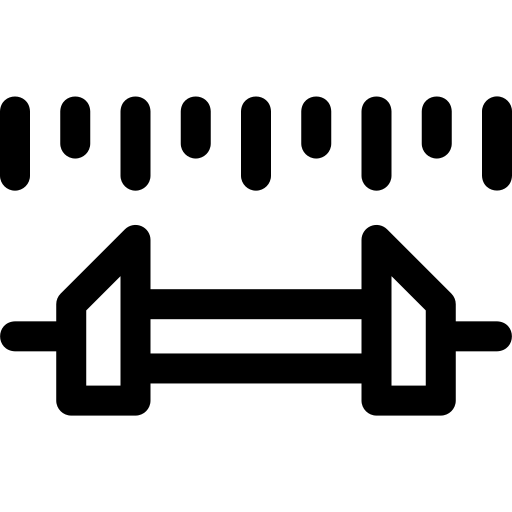 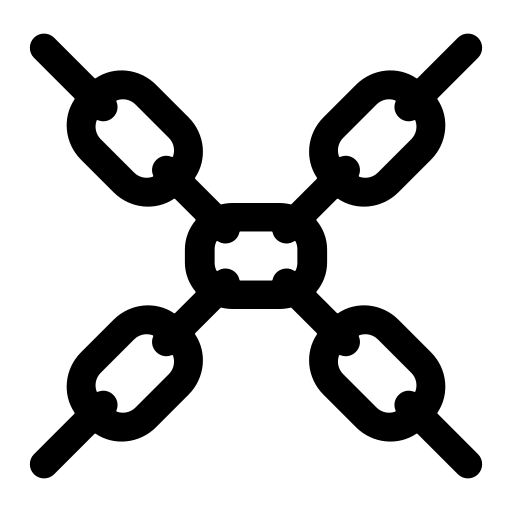 No Range Filtered  Attribute
Cross-Group Edges are Constrained
Not Applicable to All Workload
The label set cannot efficiently represent range filters.
The cross-group edges penalize recall due to its bad proximity navigation.
Could not efficiently handle label overlap or unfiltered scenario.
[Speaker Notes: Overfit to the dataset:
- In the extreme case, if the dataset attribute has no set containment relationship, which the paper refered to as the set overlap case.
	- It would imply there are no cross-group edges, and therefore, to answer a query, it is the same as simultaneously searching each disjoint subgraph simultaneously.
- In a more extreme case, if each combination of the attributes is unique key, the UNG index degenerates to a filtered flat map search.]
Thanks!
Do you have any questions?
https://github.com/HomeletW/CSC2233-VDBMS-LNG-Presentation
Animation created using 3b1b/manim, 
Icons from Flaticon (attribution to Uniconlabs, Freepik, Muhammad Ali, gravisio, Fragneel, orvipixel)
CSC2233 Winter 2025, Presented By: Hongcheng Wei
02
Label Navigating Graph (LNG)
Label Set
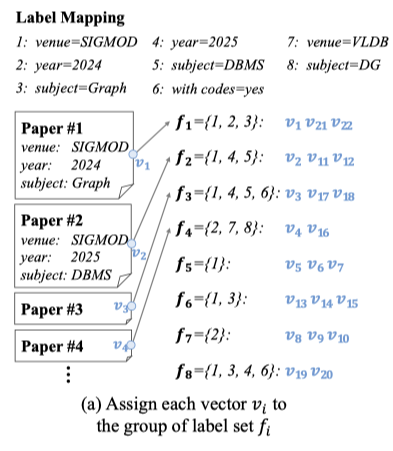 Set Containment Relationship
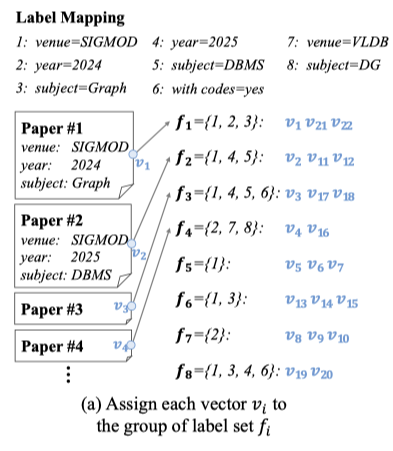 Minimum Superset & LNG
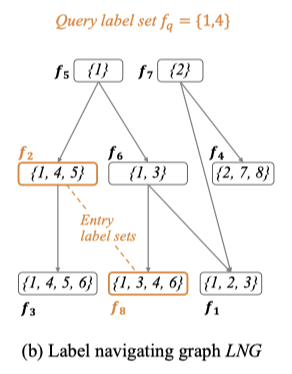 Unified Navigating Graph
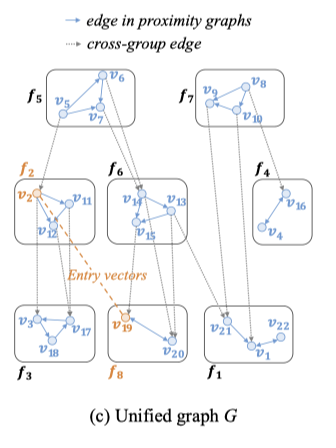 [Speaker Notes: Then we proceed to build a unified graph that also captures the vector relationships.

Note that each graph are disjoint at this point, the cross group edge are added to connect them.

A few important things to note here, 
- the cross-group edges are added only for edges in the LNG, meaning no edge in LNG implies no edge in UNG
	- example shown at the lower three graph f_3, f_8 and f_1, since their label set doesn’t have superset relationship, they are completely disjoint and unreachable from each others.
	- this also leads to a major downfalls of this design, which we will disscuss later.

Another point is, Note that the edges follow the direction of the superset relationship, and they are unidirectional.

What this means is that if we start at some node in a label set, 
All the node that the graph traversal is ever going to reach are
either nodes in the current subgraph, 
or the node that has a set containment relationship of this set
Which means as long as the entry set that we start the traversal from satisfies the filter, all node we are going to reach will also satisfies the filter!

This directly correspond to the Fidiaty requirement.]
03
Querying the UNG
Step 1: Find Entry Label Sets in LNG
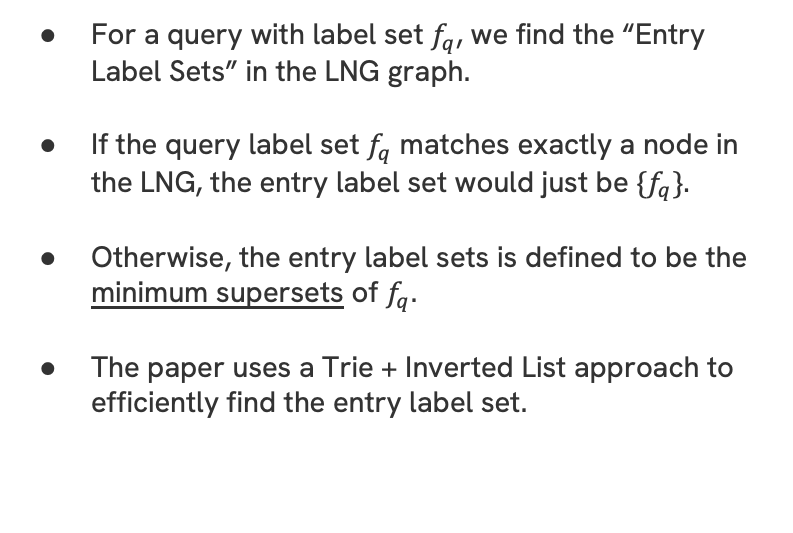 Step 2: Enqueue Entry Vectors + BFS
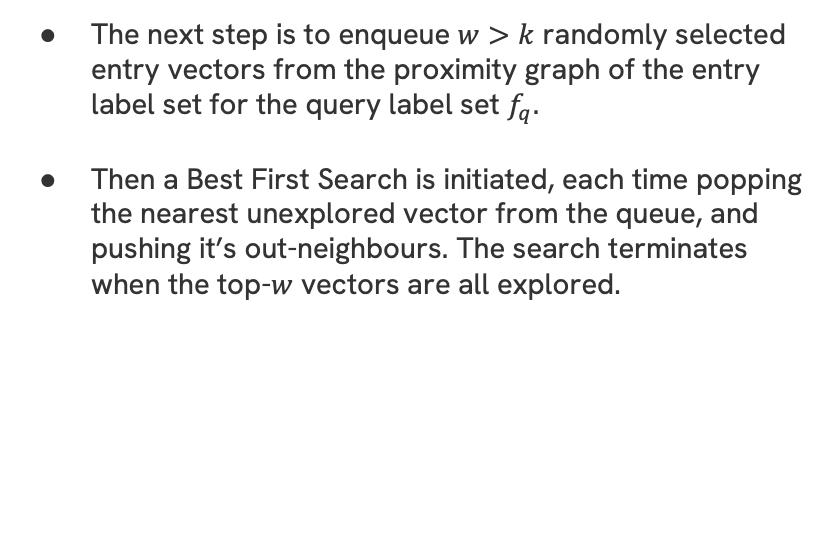 [Speaker Notes: Note that some of the out-neighbours are cross-group edges, which we can follow to reach nodes in another subgraph, corresponding to a superset of the entry label sets.

And the top-k results from the queue are returned.]
04
End-to-End Example
05
Experiment Results
06
Discussions & Limitations
Elegant Black and White Thesis Defense
Here is where your presentation begins
Contents of this template
You can delete this slide when you’re done editing the presentation
For more info:Slidesgo | Blog | FAQs
You can visit our sister projects:Freepik | Flaticon | Storyset | Wepik | Videvo
Table of contents
01
02
03
Statement
Hypothesis
Objectives
You can describe the topic of the section here
You can describe the topic of the section here
You can describe the topic of the section here
04
05
06
Methodology
Analysis
Conclusions
You can describe the topic of the section here
You can describe the topic of the section here
You can describe the topic of the section here
01
Statement
You can describe the topic of the section here
Purpose statement
What about Mercury?
Mercury is the closest planet to the Sun and the smallest one in the Solar System. The planet’s name has nothing to do with the liquid metal
What about Venus?
Venus has a beautiful name and is the second planet from the Sun. It’s terribly hot and its atmosphere is extremely poisonous
What about Jupiter?
Jupiter is a gas giant and the biggest planet in the Solar System. It's the fourth-brightest object in the sky. It was named after a Roman god
“This is a quote. Words full of wisdom that someone important said and can make the reader get inspired”
—Someone Famous
98,300,000
Big numbers catch your audience’s attention
9h 55m 23s
Jupiter's rotation period
333,000
The Sun’s mass compared to Earth’s
386,000 km
Distance between Earth and the Moon
A picture always reinforces the concept
Images reveal large amounts of data, so remember: use an image instead of a long text. Your audience will appreciate it
A picture is worth a thousand words
Awesome words
Current situation & problems statement
Current situation
01
02
03
Jupiter is a gas giant and the biggest planet in the Solar System. It's the fourth-brightest object in the night sky. It was named after the Roman god of the skies and lightning
Earth
Mars
Mercury
Earth is the third planet from the Sun and has life
Despite being red, Mars is actually a cold place
Mercury is the smallest planet in the Solar System
Problems
Hypotheses
Hypothesis 1
Mercury is the closest planet to the Sun.The planet’s name has nothing to do with the liquid metal
Hypothesis 2
Venus has a beautiful name and is the second planet from the Sun. It’s hot and its atmosphere is poisonous
Hypothesis 3
Jupiter is a gas giant and the biggest planet in the Solar System. It was named after the Roman god
Study objectives
Mercury
Venus
Mars
Mercury is the closest planet to the Sun and the smallest of them all
Venus has a beautiful name and is the second planet from the Sun
Despite being red, Mars is actually a cold place. It’s full of iron oxide dust
Reviewing concepts is a good idea
Mars
Venus
Neptune
Mars is actually a very cold place
Venus has extremely
high temperatures
Neptune is the farthest planet from the Sun
Mercury
Saturn
Jupiter
Mercury is the closest planet to the Sun
Saturn is a gas giant with several rings
Jupiter is the biggest planet of them all
Literature review
AUTHOR. (YEAR). Title of the publication. Publisher
Mercury is the closest planet to the Sun and the smallest one
AUTHOR. (YEAR). Title of the publication. Publisher
Mars is full of iron oxide dust, which gives the planet its reddish cast
AUTHOR. (YEAR). Title of the publication. Publisher
Jupiter is a gas giant and the biggest planet in the Solar System
AUTHOR. (YEAR). Title of the publication. Publisher
Venus has a beautiful name and is the second planet from the Sun
AUTHOR. (YEAR). Title of the publication. Publisher
Earth is the third planet from the Sun and harbors life
Theoretical framework
Schedule
Methodology
Mercury is the closest planet to the Sun and the smallest one
Type of data
Venus has a beautiful name and is the second planet from the Sun
Motives
Mercury
Mars is full of iron oxide dust, which gives the planet its reddish cast
Data collection
Jupiter is a gas giant and the biggest planet in the Solar System
Sampling
Analysis & development
Phase 01
Phase 02
Mercury is the closest planet to the Sun and the smallest one in the Solar System—it’s a bit larger than the Moon
Jupiter is a gas giant, the biggest planet in the Solar System and the fourth-brightest object in the night sky
Neptune is the farthest planet from the Sun. It's also the fourth-largest planet by diameter in the Solar System
Venus has a beautiful name and is the second planet from the Sun. It’s terribly hot—even hotter than Mercury
Saturn is a gas giant and has several rings. This planet is composed mostly of hydrogen and helium
Earth is the third planet from the Sun and the only one that harbors life in the Solar System
Analysis & development
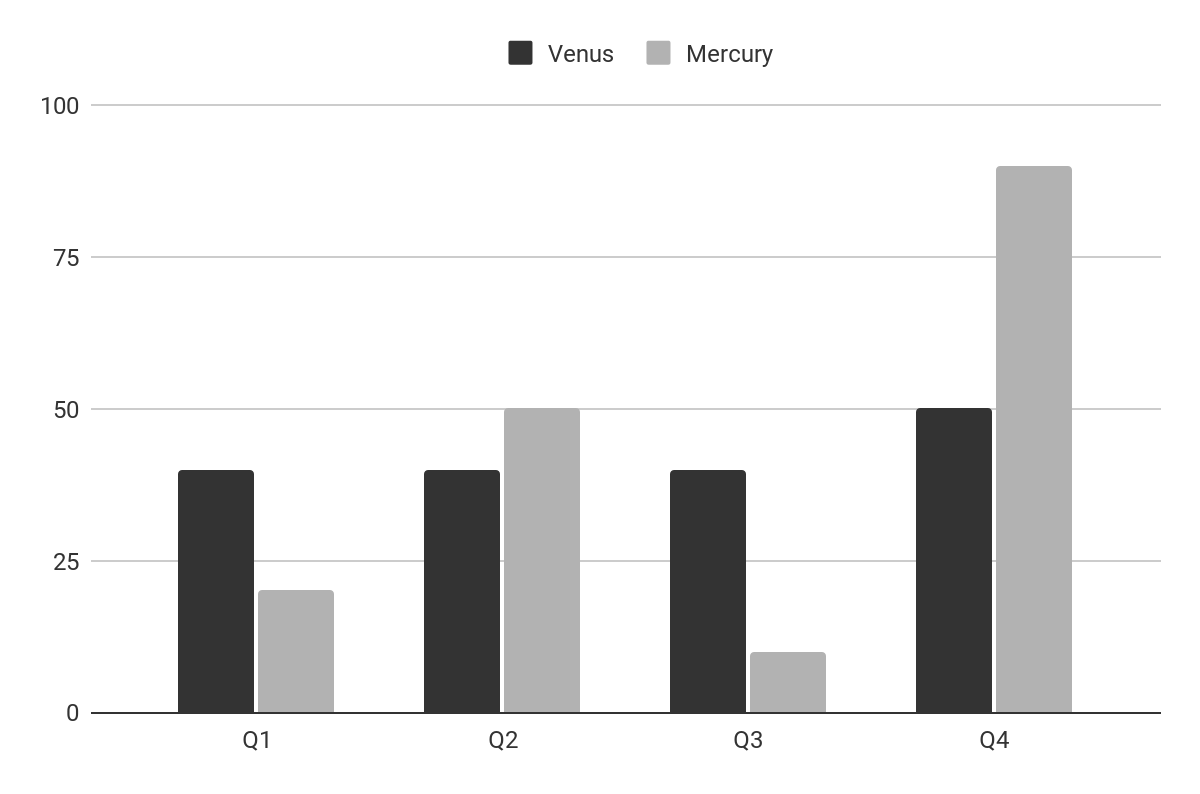 Mercury is the closest planet to the Sun and the smallest one in the Solar System The planet’s name has nothing to do with the liquid metal
The Sun is the star at the center of the Solar System
Jupiter is the biggest planet in the entire Solar System
Saturn is composed mostly of hydrogen and helium
Venus
Mercury
Venus has a beautiful name
Mercury is quite a small planet
Follow the link in the graph to modify its data and then paste the new one here. For more info, click here
Analysis of the results
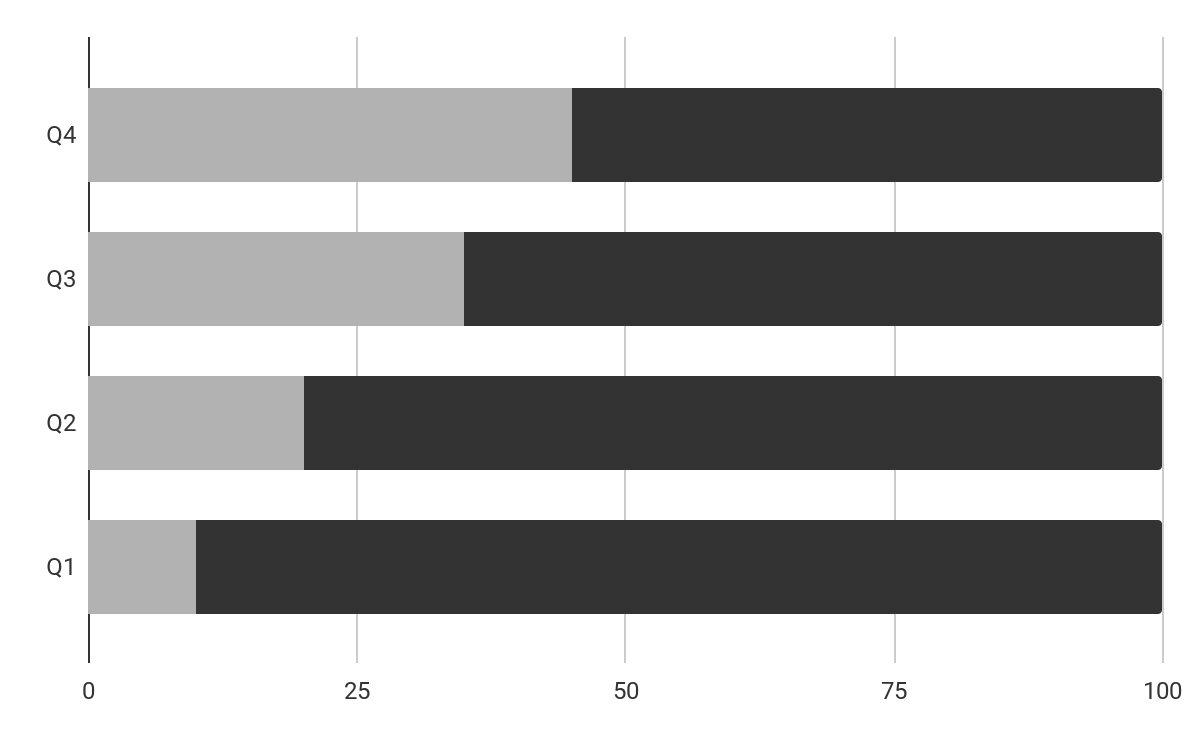 Mercury
Venus
Mercury is quite a small planet
Venus has a beautiful name
Mars
50%
Despite being red, Mars is a planet very cold
Follow the link in the graph to modify its data and then paste the new one here. For more info, click here
This is a map
Venus
Venus is the second planet from the Sun
Mercury
Mercury is the closest planet to the Sun
Mars
Despite being red, Mars is a cold place
Discussion
Mars & Earth
Discussion 1
Despite being red, Mars is actually a cold place. It's full of iron oxide dust, which gives the planet its reddish cast. Earth is the third planet from the Sun and the only one that harbors life in the Solar System. This is where we all live:
Ceres is located in the main asteroid belt
The Moon is Earth’s natural satellite
Neptune is very far away from us
Pluto is now considered a dwarf planet
Mercury is the closest planet to the Sun and the smallest one in the Solar System. It’s bit larger than the Moon
Discussion 2
Venus has a beautiful name and is the second planet from the Sun. Venus is a lot hotter than Mercury
Conclusions
Mars
Venus
Despite being red, Mars is actually a cold place. It’s full of iron oxide dust
Venus has a very beautiful name and is the second planet from the Sun
Mercury
Neptune
Mercury is the closest planet to the Sun and the smallest one in the Solar System
Neptune is a ig planet. It is the fourth-largest planet by diameter in the Solar System
Bibliographical references
Surname, A. (YEAR). Name of the source. Publisher
Surname, A. (YEAR). Name of the source. Publisher
Surname, A. (YEAR). Name of the source. Publisher
Surname, A. (YEAR). Name of the source. Publisher
Surname, A. (YEAR). Name of the source. Publisher
Surname, A. (YEAR). Name of the source. Publisher
Surname, A. (YEAR). Name of the source. Publisher
Surname, A. (YEAR). Name of the source. Publisher
Surname, A. (YEAR). Name of the source. Publisher
Surname, A. (YEAR). Name of the source. Publisher
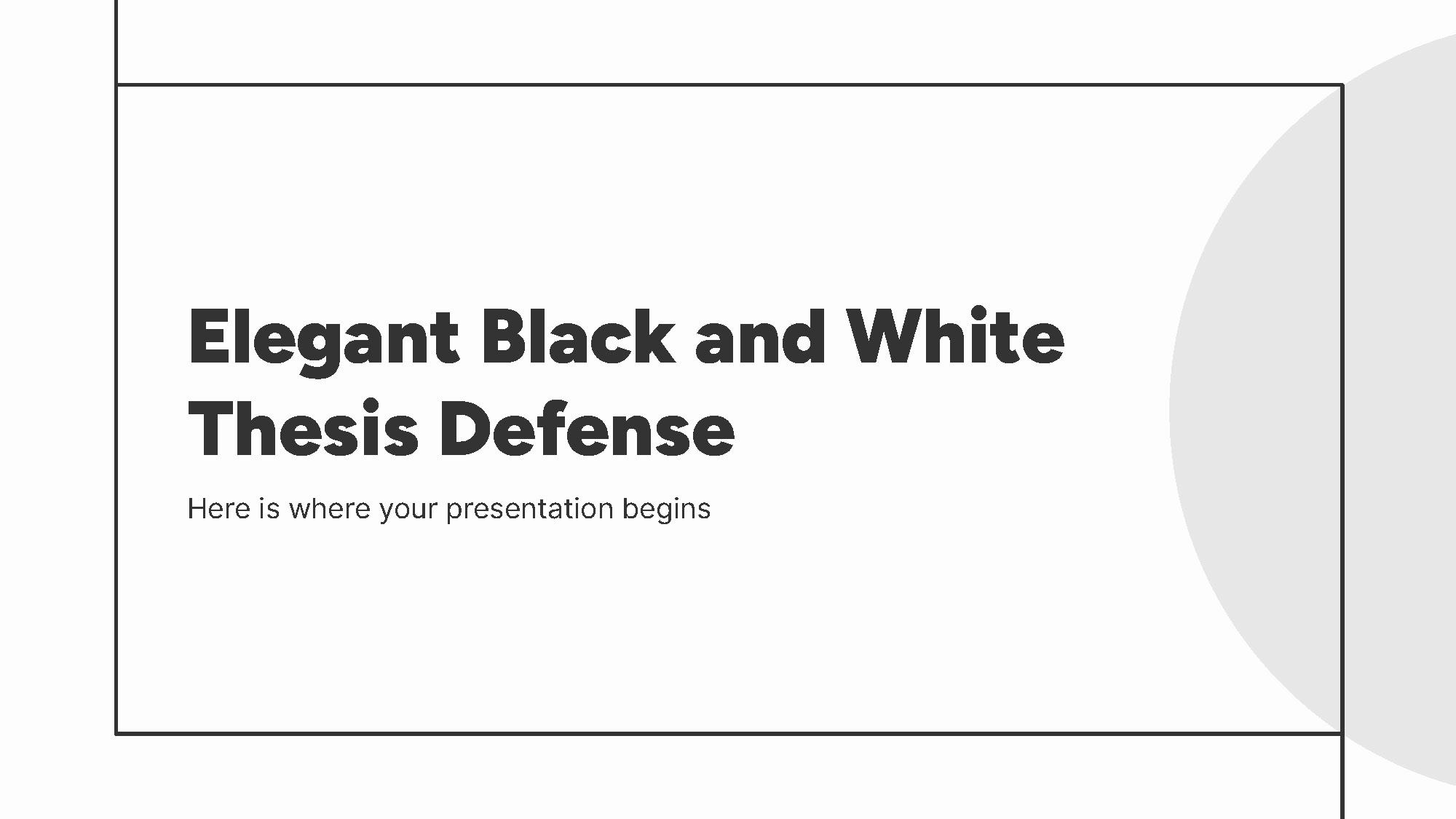 Mockups
You can replace the images on the screen with your own work. Just right-click on them and select “Replace image”
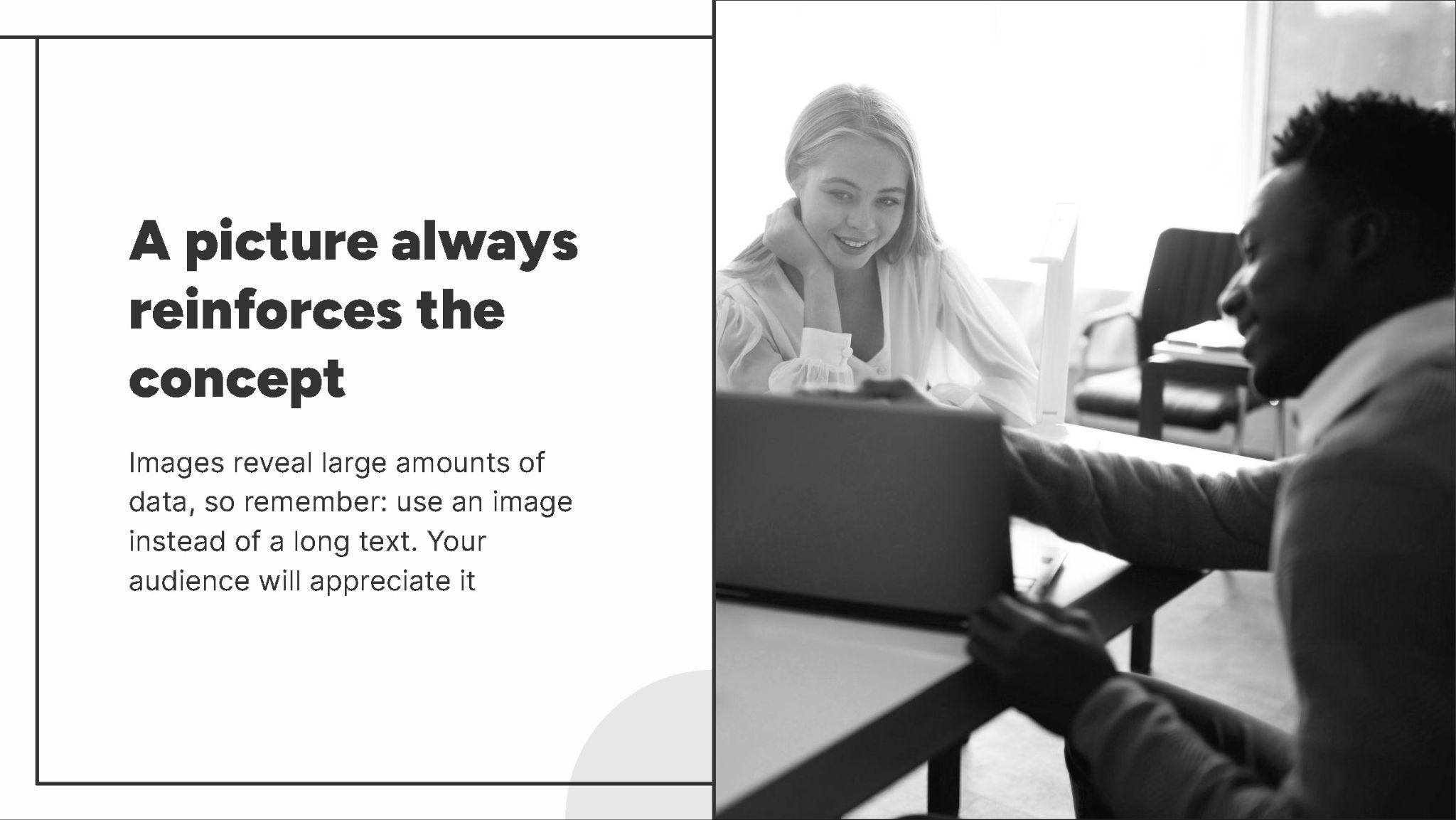 Thanks!
Do you have any questions?
youremail@freepik.com
+34 654 321 432
yourwebsite.com
Please keep this slide for attribution
Icon pack
Alternative resources
Here’s an assortment of alternative resources whose style fits that of this template:
Flat design geometric background
Resources
Did you like the resources in this template? Get them at these websites:
Icons
Icon Pack: Books | Outline
Photos
Medium shot people at traveling agency
Close up hand signing document
Instructions for use
If you have a free account, in order to use this template, you must credit Slidesgo by keeping the Thanks slide. Please refer to the next slide to read the instructions for premium users.
As a Free user, you are allowed to:
Modify this template.
Use it for both personal and commercial projects.
You are not allowed to:
Sublicense, sell or rent any of Slidesgo Content (or a modified version of Slidesgo Content).
Distribute Slidesgo Content unless it has been expressly authorized by Slidesgo.
Include Slidesgo Content in an online or offline database or file.
Offer Slidesgo templates (or modified versions of Slidesgo templates) for download.
Acquire the copyright of Slidesgo Content.




For more information about editing slides, please read our FAQs or visit our blog:
https://slidesgo.com/faqs and https://slidesgo.com/slidesgo-school
Instructions for use (premium users)
As a Premium user, you can use this template without attributing Slidesgo or keeping the "Thanks" slide.
You are allowed to:
Modify this template.
Use it for both personal and commercial purposes.
Hide or delete the “Thanks” slide and the mention to Slidesgo in the credits.
Share this template in an editable format with people who are not part of your team.
You are not allowed to:
Sublicense, sell or rent this Slidesgo Template (or a modified version of this Slidesgo Template).
Distribute this Slidesgo Template (or a modified version of this Slidesgo Template) or include it in a database or in any other product or service that offers downloadable images, icons or presentations that may be subject to distribution or resale.
Use any of the elements that are part of this Slidesgo Template in an isolated and separated way from this Template.
Register any of the elements that are part of this template as a trademark or logo, or register it as a work in an intellectual property registry or similar.

For more information about editing slides, please read our FAQs or visit our blog:
https://slidesgo.com/faqs and https://slidesgo.com/slidesgo-school
Fonts & colors used
This presentation has been made using the following fonts:
Figtree
(https://fonts.google.com/specimen/Figtree)

Hanken Grotesk
(https://fonts.google.com/specimen/Hanken+Grotesk)
#333333
#fdfdfd
#e8e7e7
#b2b2b2
#777777
Storyset
Create your Story with our illustrated concepts. Choose the style you like the most, edit its colors, pick the background and layers you want to show and bring them to life with the animator panel! It will boost your presentation. Check out how it works.
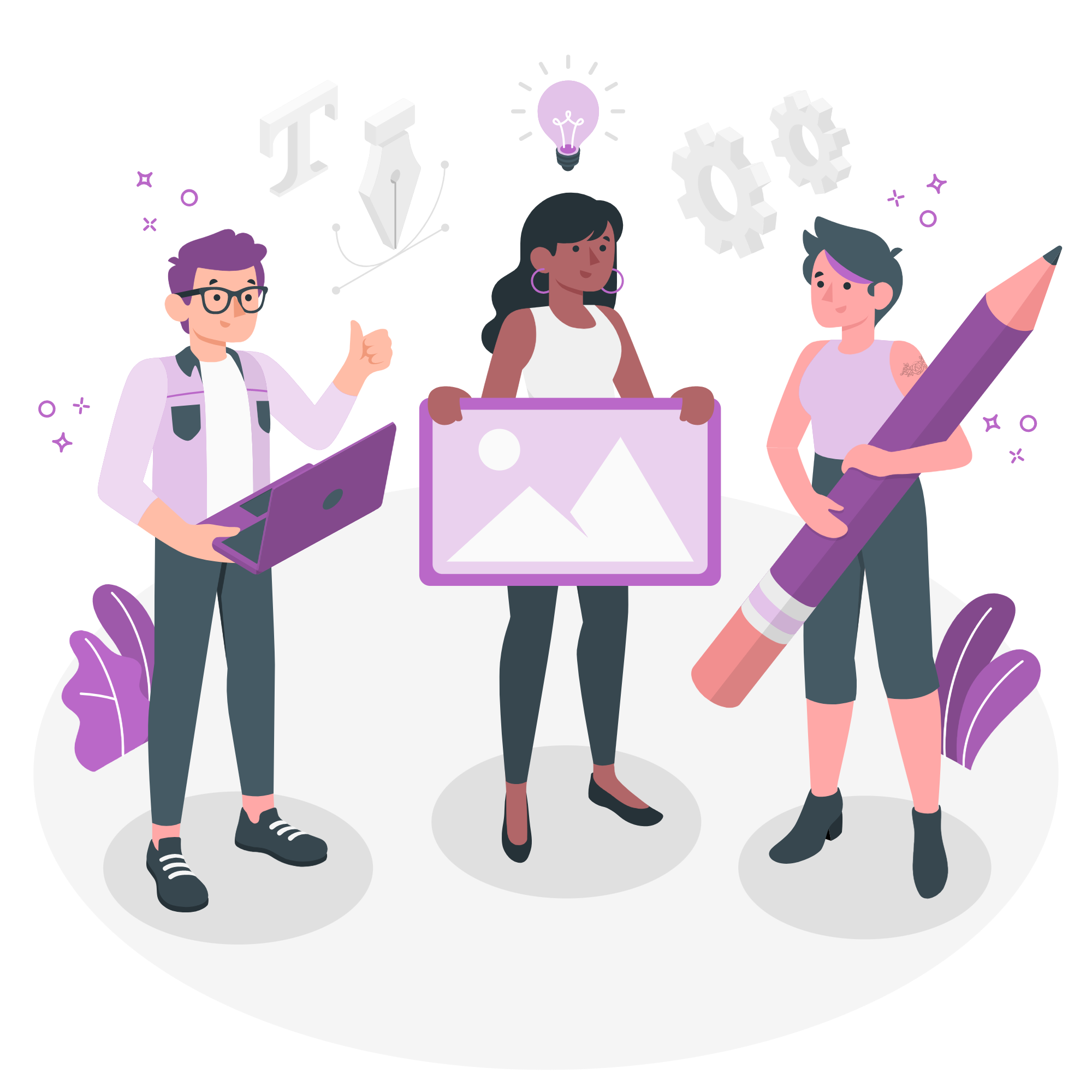 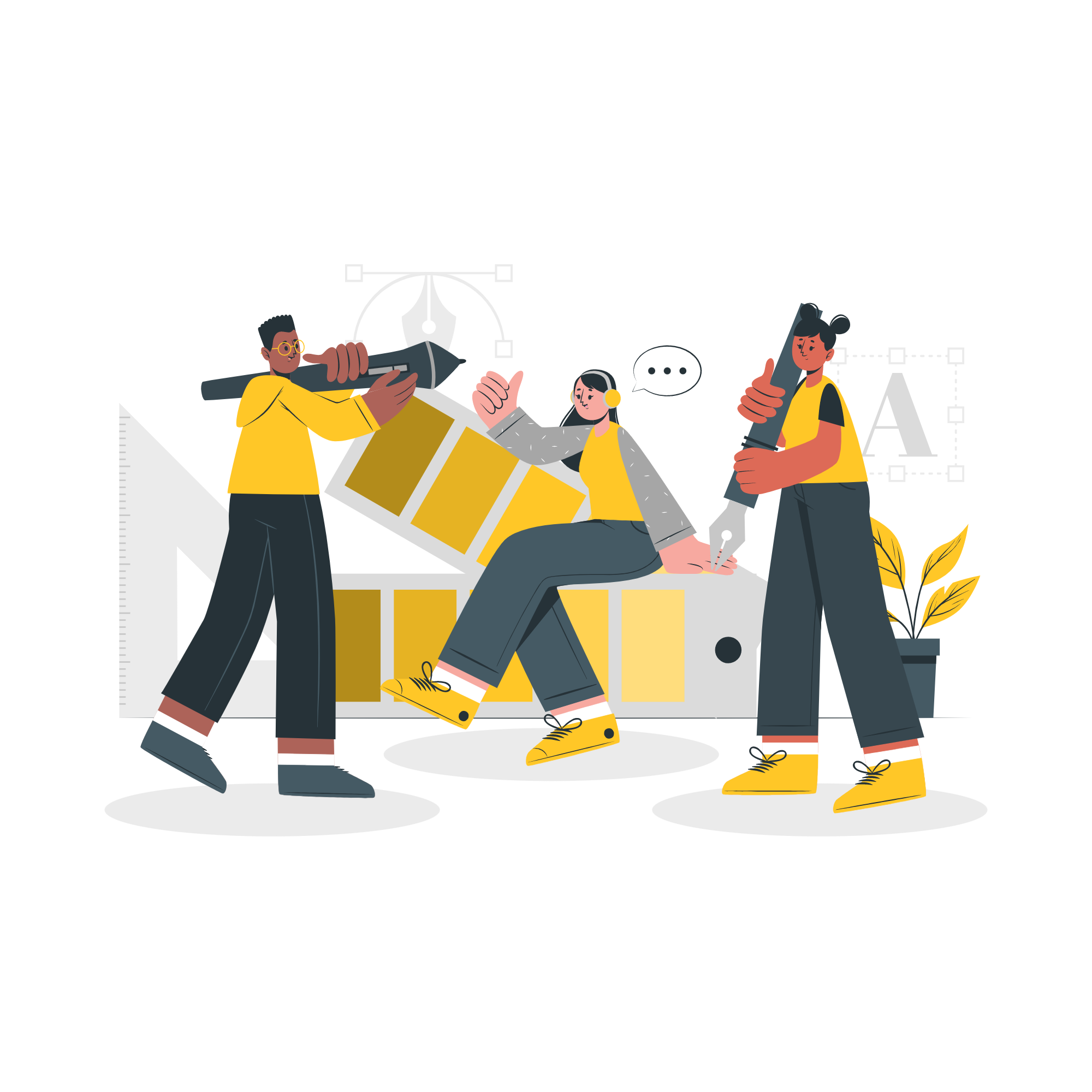 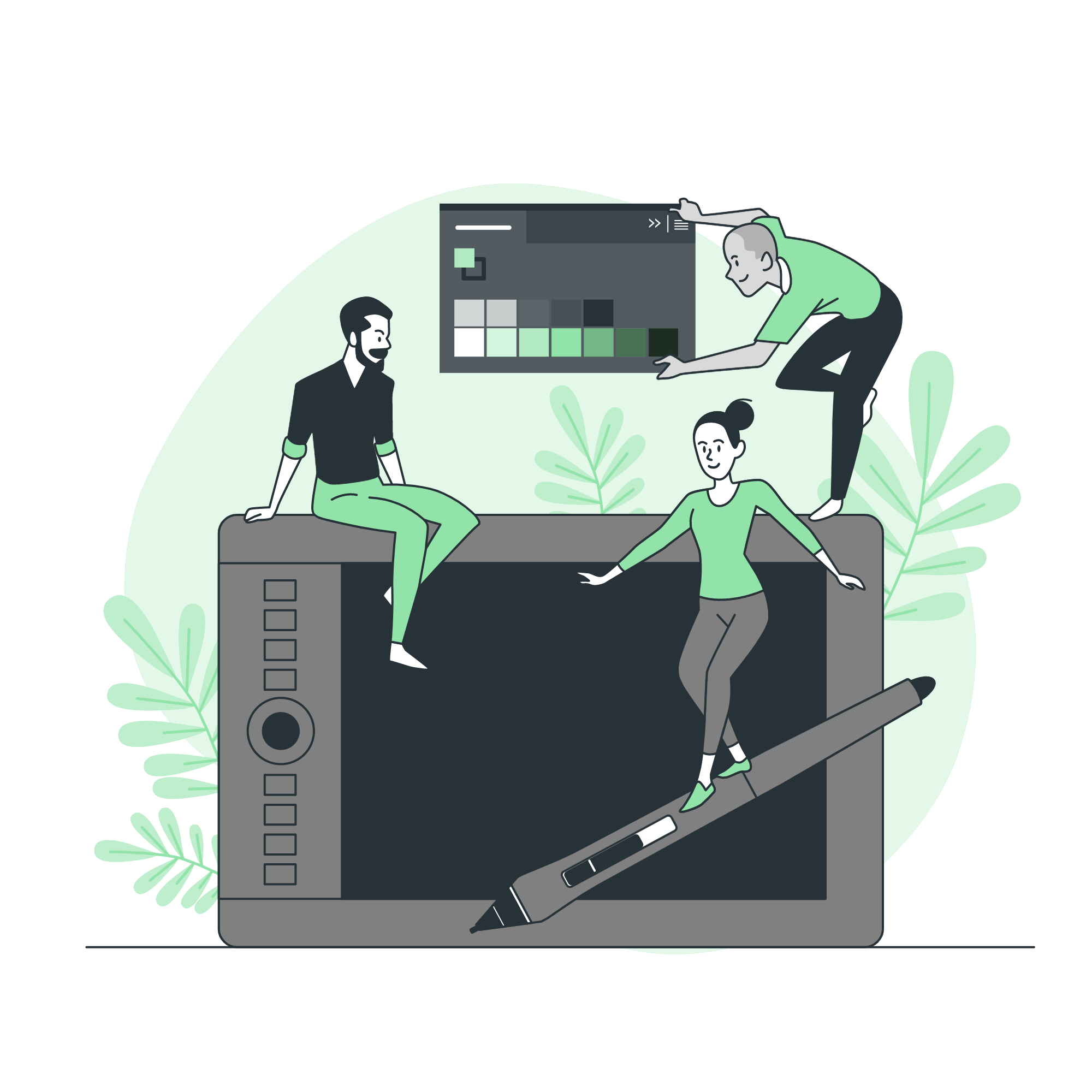 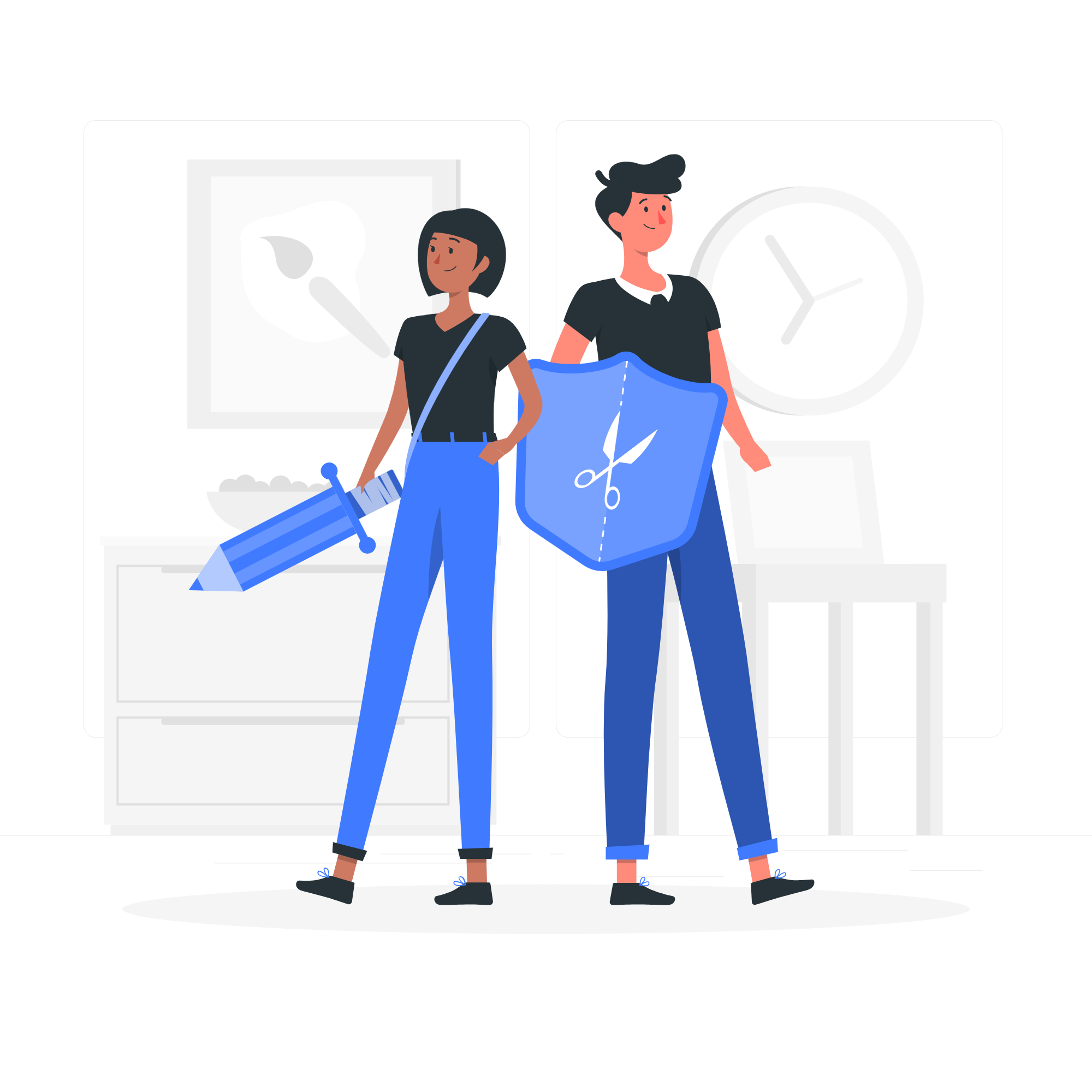 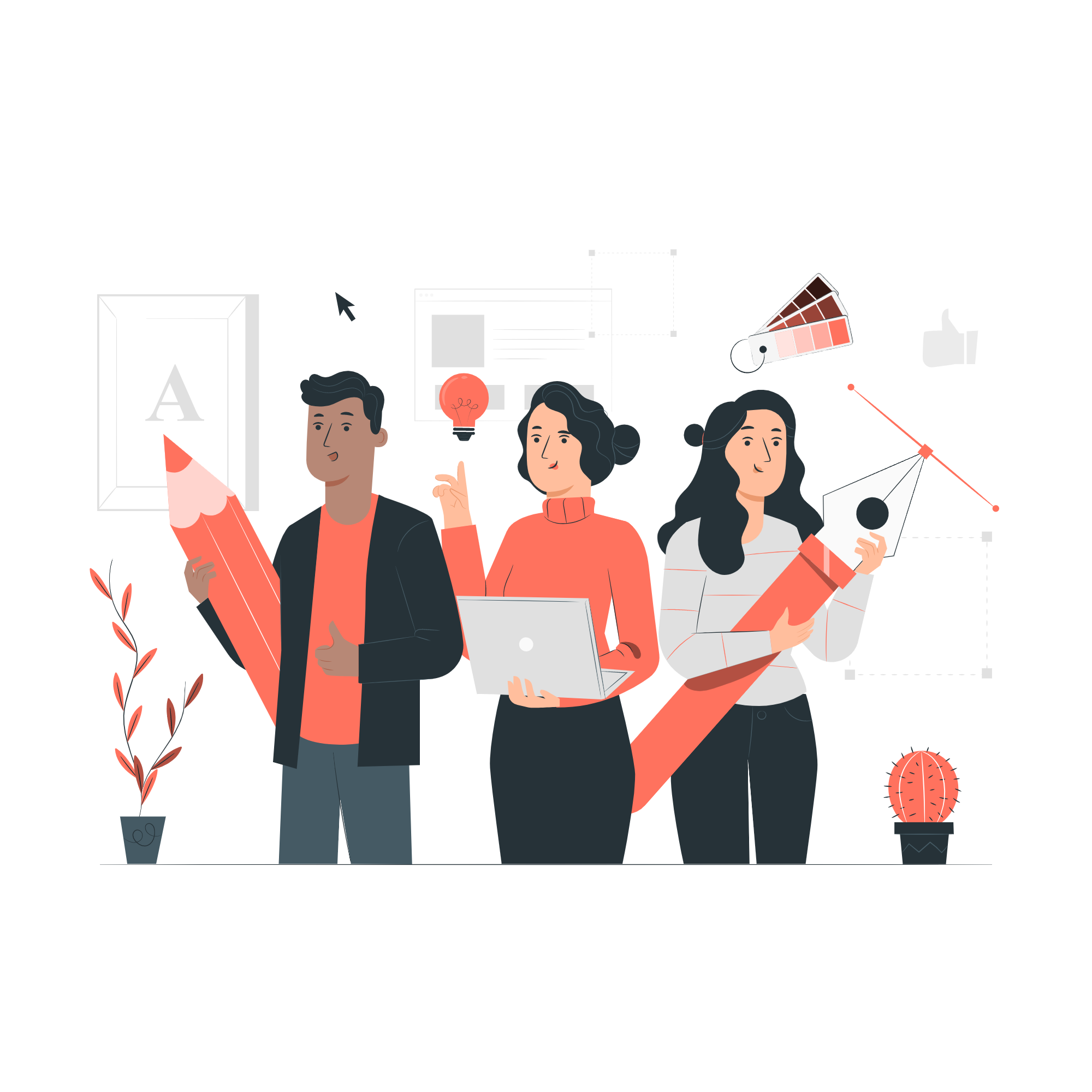 Pana
Amico
Bro
Rafiki
Cuate
Use our editable graphic resources...
You can easily resize these resources without losing quality. To change the color, just ungroup the resource and click on the object you want to change. Then, click on the paint bucket and select the color you want. Group the resource again when you’re done. You can also look for more infographics on Slidesgo.
FEBRUARY
JANUARY
MARCH
APRIL
PHASE 1
Task 1
FEBRUARY
MARCH
APRIL
MAY
JUNE
JANUARY
Task 2
PHASE 1
Task 1
Task 2
PHASE 2
Task 1
Task 2
...and our sets of editable icons
You can resize these icons without losing quality.
You can change the stroke and fill color; just select the icon and click on the paint bucket/pen.
In Google Slides, you can also use Flaticon’s extension, allowing you to customize and add even more icons.
Educational Icons
Medical Icons
Business Icons
Teamwork Icons
Help & Support Icons
Avatar Icons
Creative Process Icons
Performing Arts Icons
Nature Icons
SEO & Marketing Icons
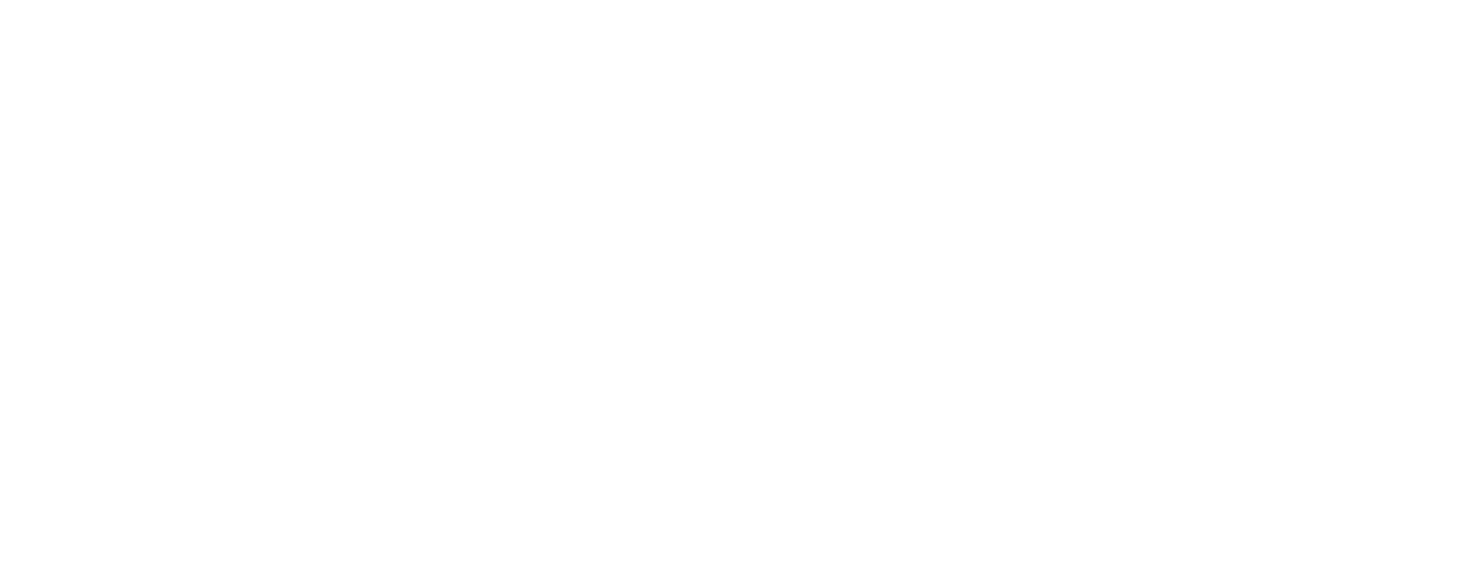